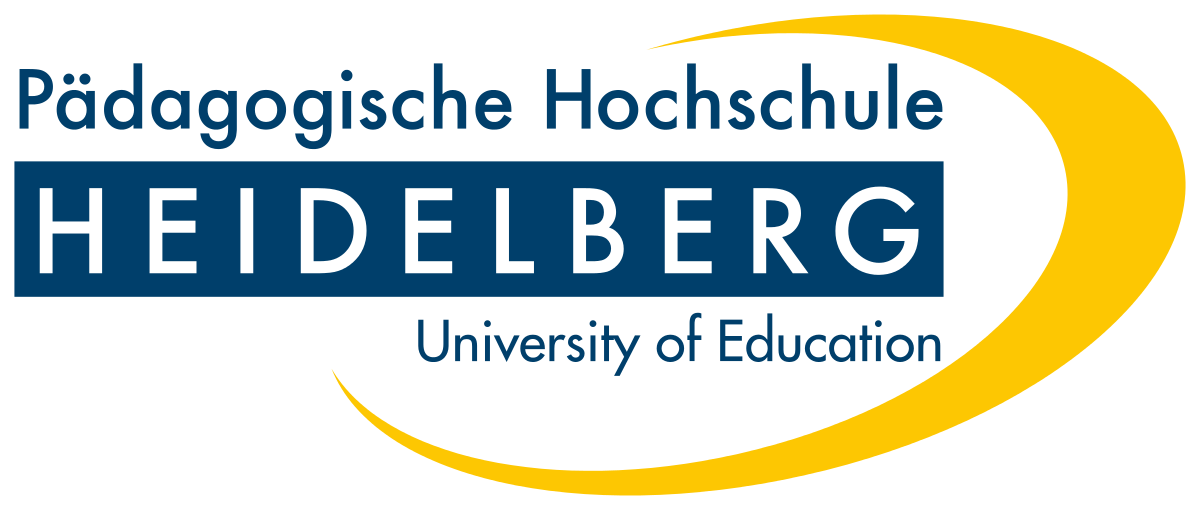 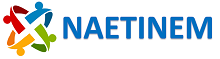 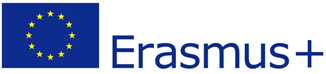 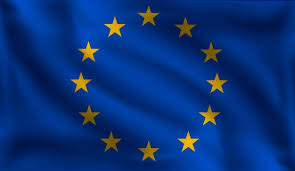 The motives of European unification - still relevant today?Part 1
Project No. 2019-1-CZ01-KA203-061227, Reflection of National and European Identity in the New Millennium (NAETINEM), 06.11.2021
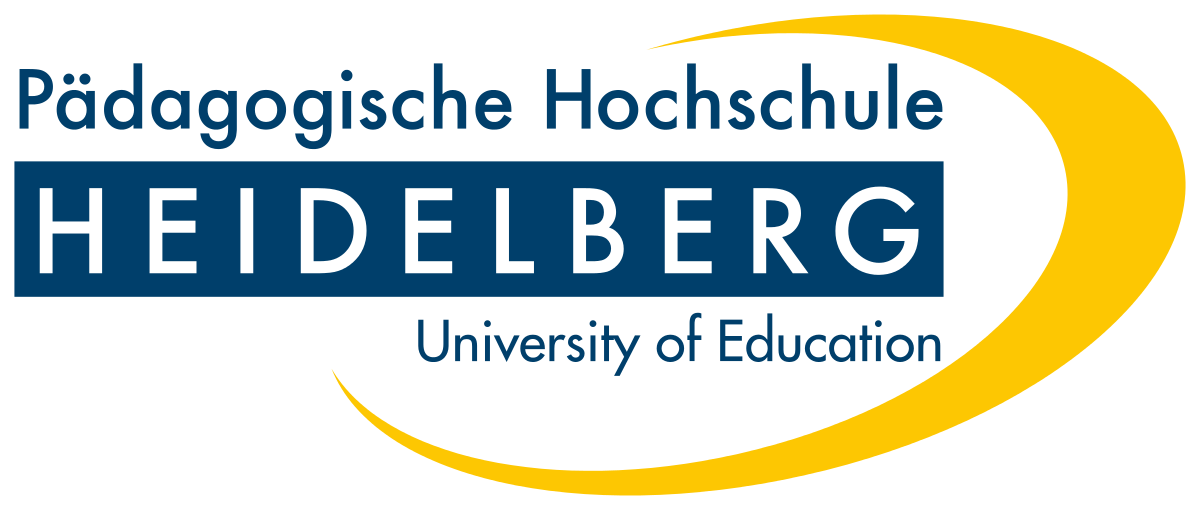 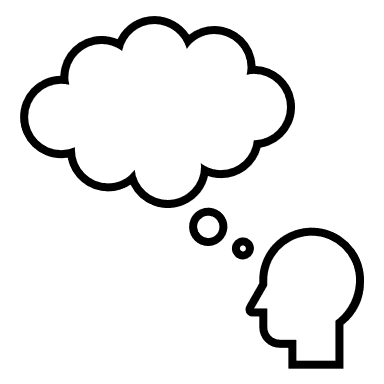 1. Brainstorming
What does the EU mean for my everyday life?
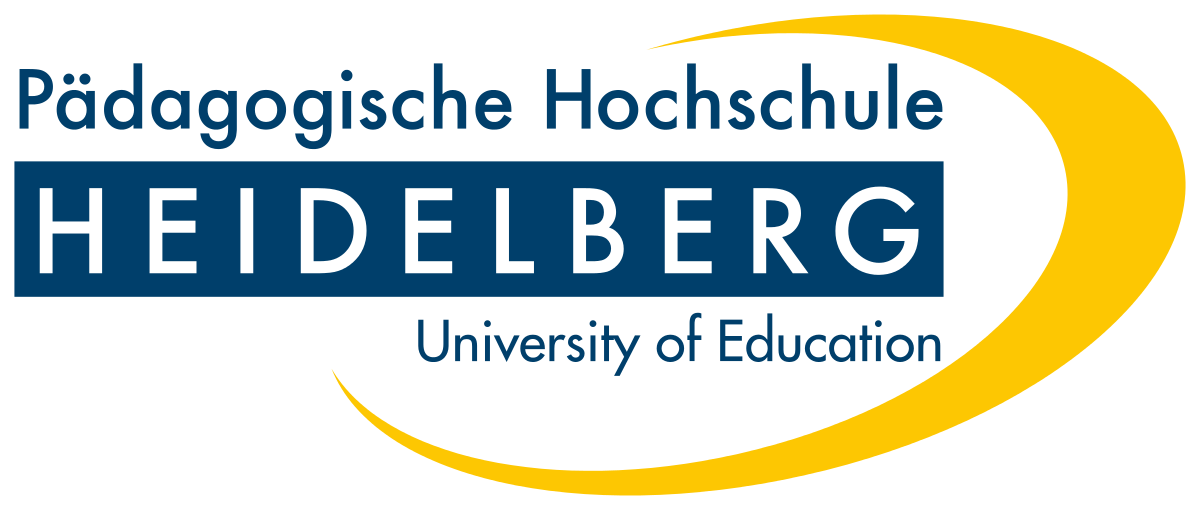 2. Basics:

Read the text about the central motives for European unification. (M1 - M6)

Give each paragraph a heading that summarizes the subject being described in one or more words.
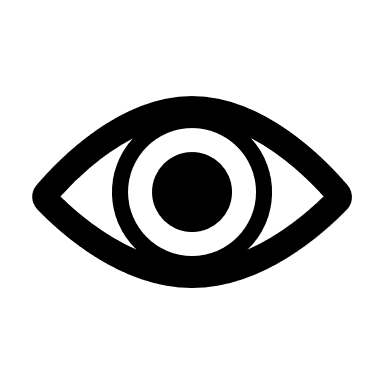 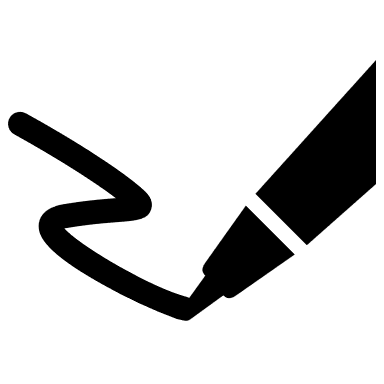 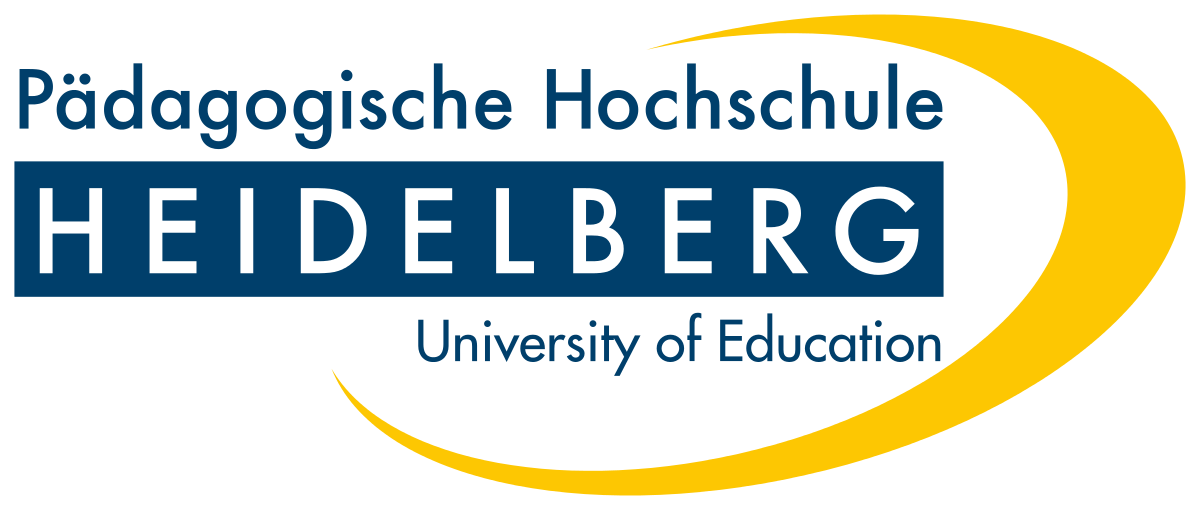 2. Basics: (M1)
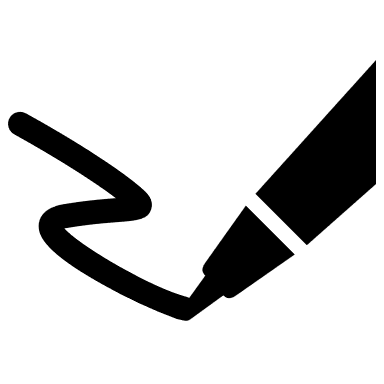 _________________________________________________

[…] During the Second World War, parts of the resistance movement saw excessive nationalism as one of the main causes for the outbreak of wars in Europe. After 1945, this idea was intensively discussed in numerous meetings of politicians and other committed citizens [...] An important thesis developed at these meetings was that a political order in Europe based on national concepts had in the past repeatedly led to rivalries and tensions, subsequently also to rearmament and warlike actions. In order to avert this danger for the future, Winston Churchill [...], among others, proposed a transnational approach. This was to be based on close and trusting cooperation, the transfer of responsibilities in precisely defined sub-areas, and the peaceful resolution of conflicts through a common European court. [...] On this basis (the later foundation of the European Economic Community and the European Atomic Energy Community), Germany was able to resume its place in the European family of nations on an equal footing, without its neighbors having to fear renewed conflicts.
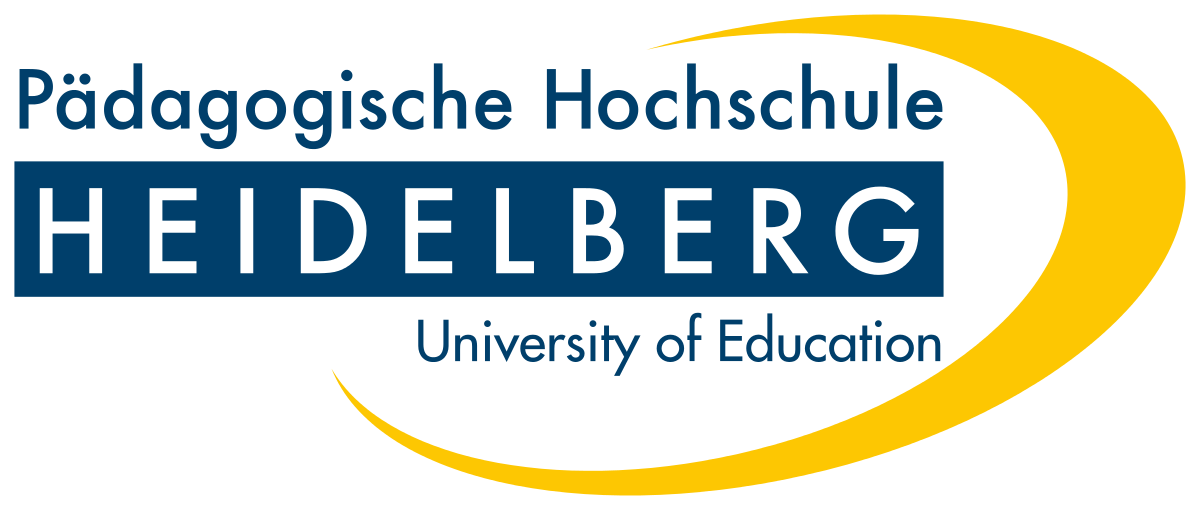 2. Basics: (M2)
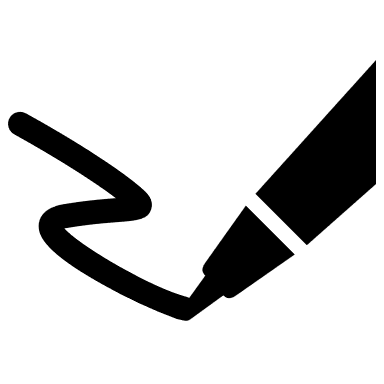 ___________________________________________________

[…] Already the foundation of the Council of Europe took place in 1949 with the aim of respecting and preserving common values, which include [...] the protection of human rights and the primacy of law. [...] With the Treaty of Amsterdam in 1997, the essential features of these common values were summarized for the first time in Article 6 of the Treaty establishing the European Union: "The Union is founded on the principles of liberty, democracy, respect for human rights and fundamental freedoms, and the rule of law, principles which are common to the Member States." In the context of the discussion on the EU's eastward enlargement and the related initiative to draft a European Constitution, a convention convened in 2000 under the leadership of then German President Roman Herzog to draft the "Charter of Fundamental Rights of the EU." The Nice European Council proclaimed this Charter in December 2000 in the form of a solemn declaration. With the entry into force of the Treaty of Lisbon in November 2009, this Charter of Fundamental Rights became legally binding.
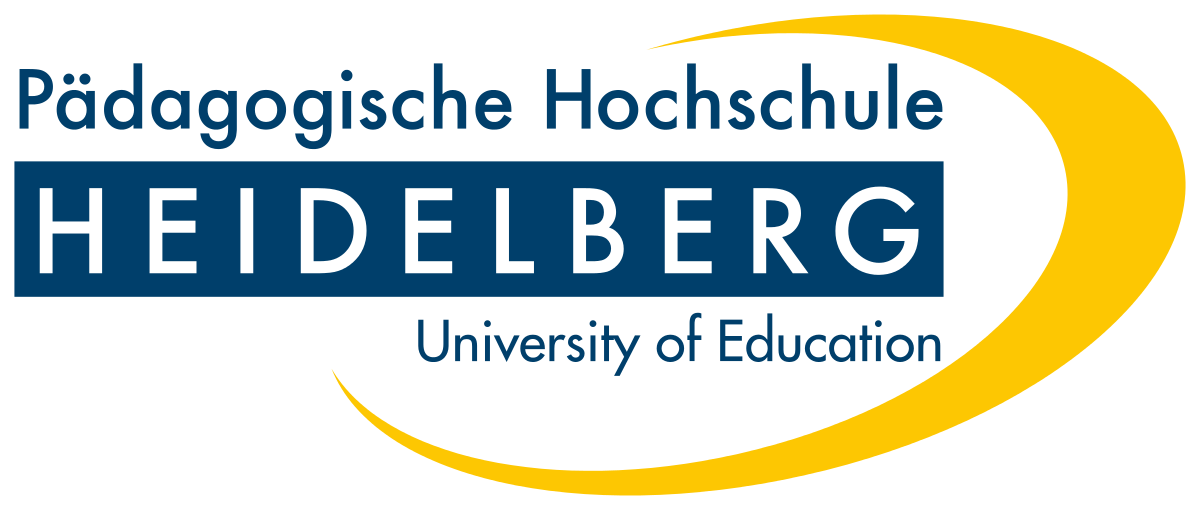 2. Basics: (M3)
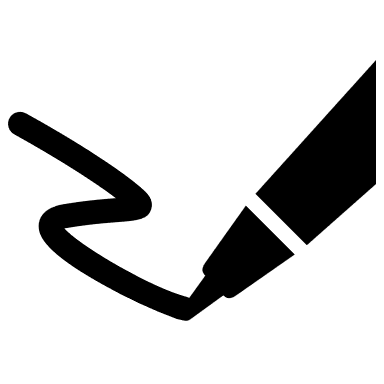 ______________________________________________

Another outstanding motive for European unification was and is to exploit the advantages of a large single European market. In a common market of 28 states with around 500 million people, production can be better and cheaper than in a national economy. [...] Additional complications caused by different national approval procedures, customs duties or border controls are eliminated. The common European currency of the euro zone member states increases the advantages of the internal market by eliminating exchange costs and exchange rate risks such as exchange rate fluctuations. [...] Structurally weaker EU states and regions receive support from Brussels in a variety of ways. Around one third of all EU spending goes to regional policy, and here primarily to the so-called Objective 1 regions, whose income is below the threshold of 75 percent of the EU average. This support, which also opens up considerable financial benefits for the eastern German states, primarily benefits the economically weak regions in the new EU states in Central and Eastern Europe.
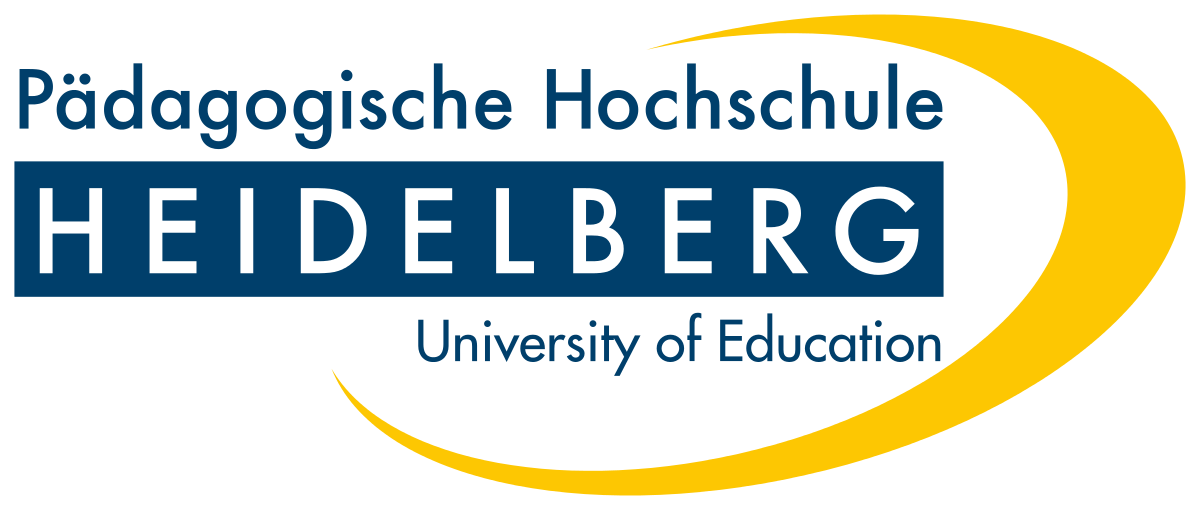 2. Basics: (M4)
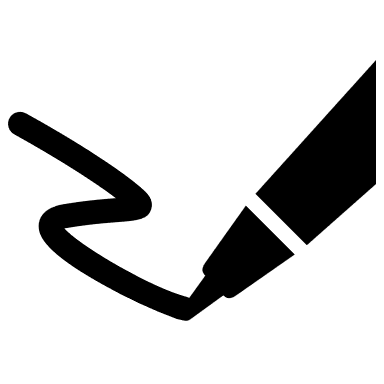 _________________________________________

The realization that the European states today could play no or only a very limited role on the world stage as individual actors reinforced the motivation for European unification. As early as the early 1970s, there were efforts toward a "European Political Cooperation" (EPC) [...]. But changes in decision-making structures and responsibilities in foreign and security policy were at that time only achievable outside Community procedures. In concrete terms, this meant that [...] political decisions were taken by governments only unanimously, bypassing the European Parliament, and the European Court of Justice had no jurisdiction. [...] The changed world political situation after the end of the Cold War and the associated higher expectations of other states for increased European involvement - especially on the part of the USA - increased the pressure on the EU to assume greater [...] responsibility. This primarily concerned international peacekeeping and crisis management. Conflicts and wars in the Persian Gulf, in former Yugoslavia, and most recently in Afghanistan, Iraq, and North Africa demonstrate the need for increased EU involvement in resolving international conflicts.
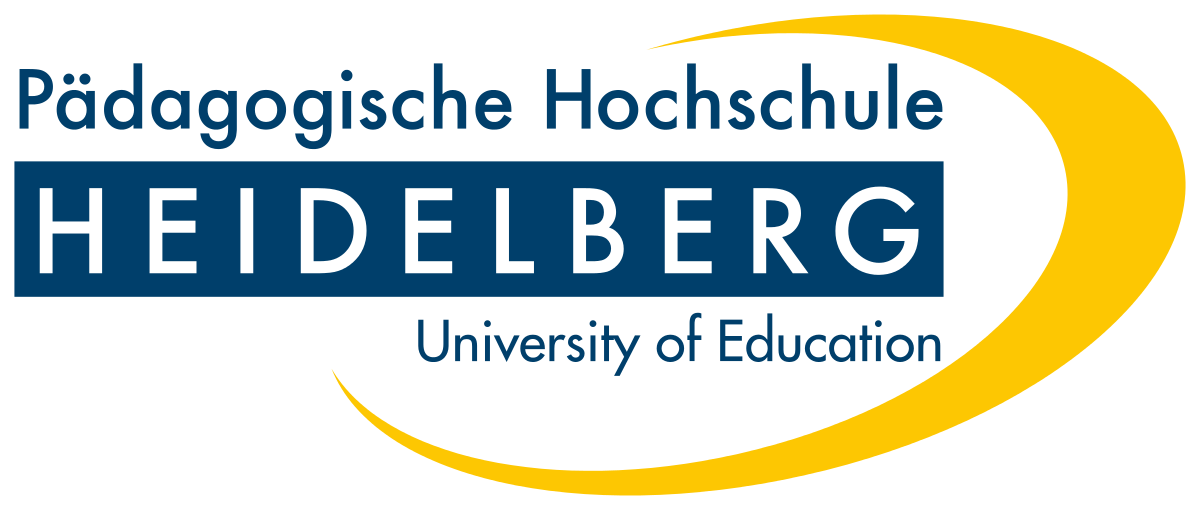 2. Basics: (M5)
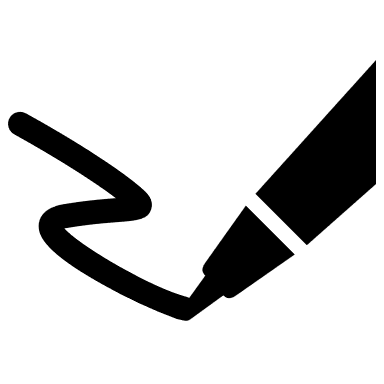 _________________________________________________

Many of today's political problems can no longer be effectively addressed nationally - this realization is another key motivation for the unification process. [...] Combating acid rain, keeping rivers clean, or preventing disasters that can be caused by large-scale technical projects such as nuclear power plants or chemical factories can only be done jointly across borders. Vivid examples of this are the helpless international reactions in the 1980s to environmental disasters such as the reactor accident in Chernobyl, the Rhine contamination after an industrial accident at the chemical company Sandoz in Basel (both in 1986), or the tanker accident off the Spanish Atlantic coast in 2002 [...] In other areas, too, coordinated action within the EU framework is becoming increasingly necessary. This concerns the fight against international terrorism, drug smuggling and international money laundering as well as the stimulation of the economy, the creation of new jobs, the long-term safeguarding of natural resources and the elimination of the causes of global migration flows.
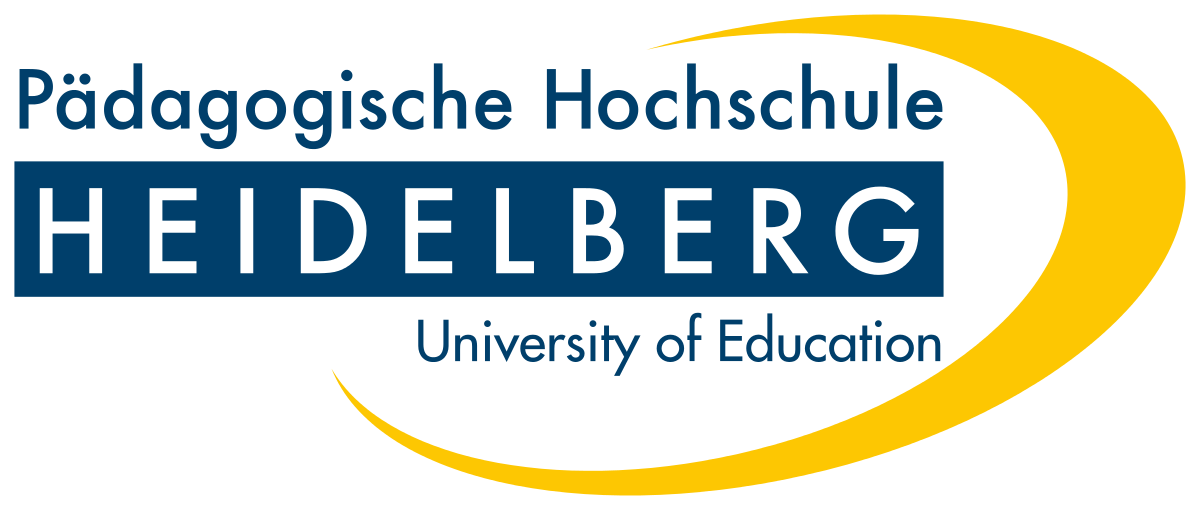 2. Basics: (M6)
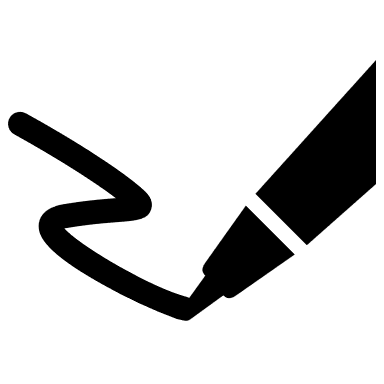 ______________________________________

[…] Regions, cities, schools and associations establish partnerships; schoolchildren, students, young professionals and other interested citizens participate in exchange programs, thus building a "Europe from below". Such contacts are facilitated by open borders and improved language skills acquired in schools, universities, adult education centers and special language courses run by independent institutions, but also through private contacts. The EU promotes and supports such activities through a variety of programs. Students, for example, can participate in the Erasmus exchange program and study abroad for a few semesters. For schools, there is the Comenius program. And the Lingua program supports the teaching of languages.
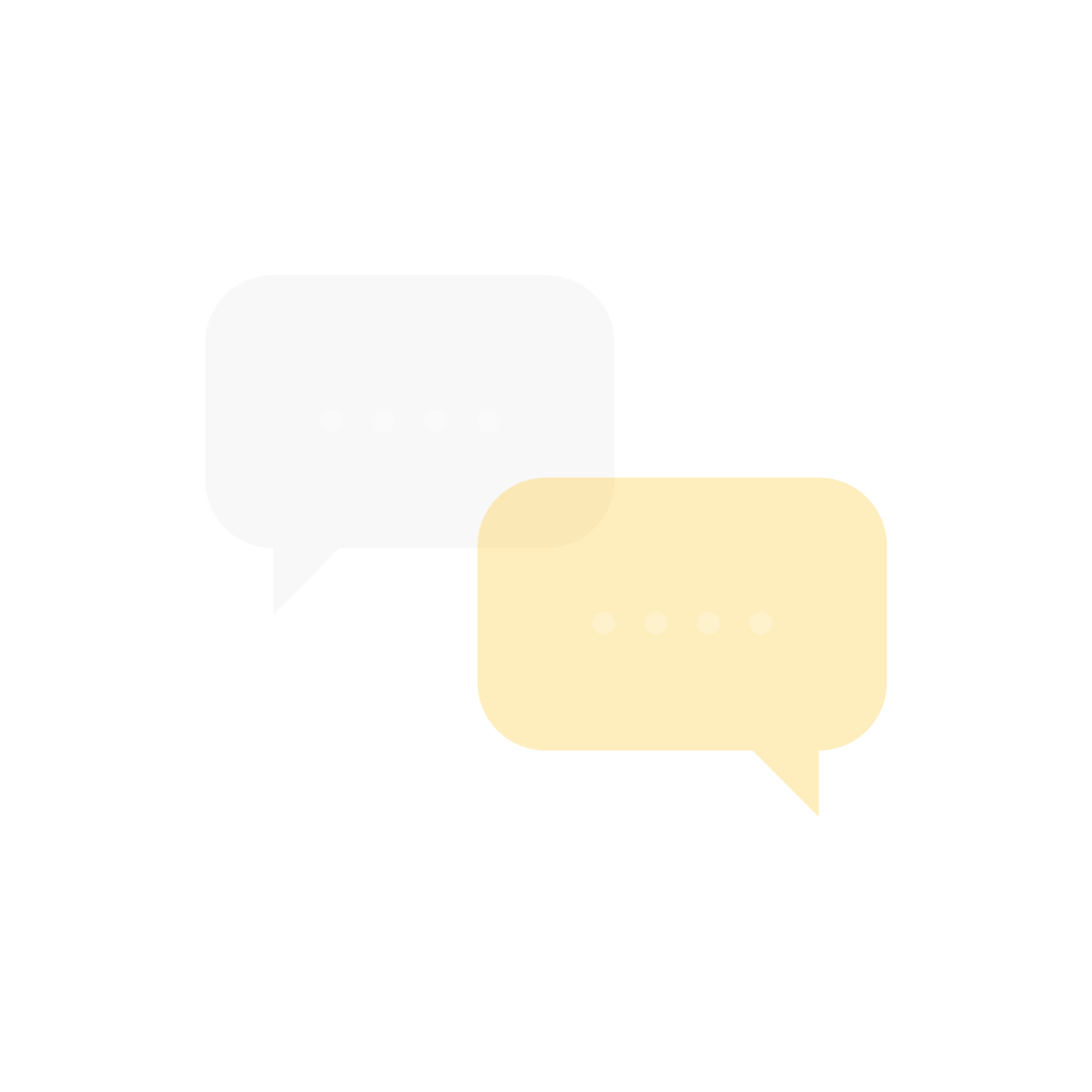 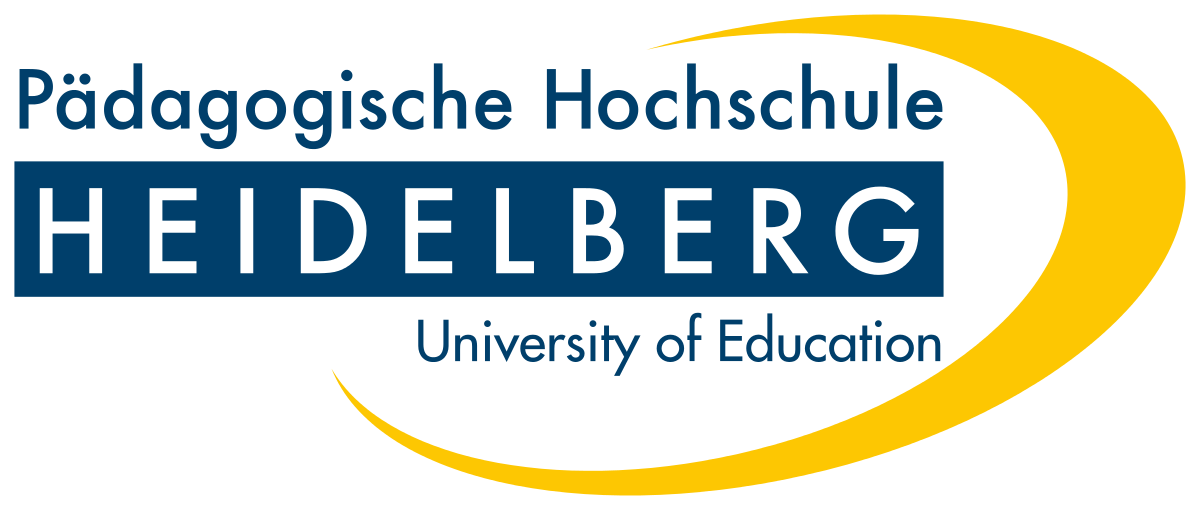 3. Elaboration:

Compare your terms with each other. Discuss the results and agree on common headings. 
Sort the motives in plenary according to current relevance.
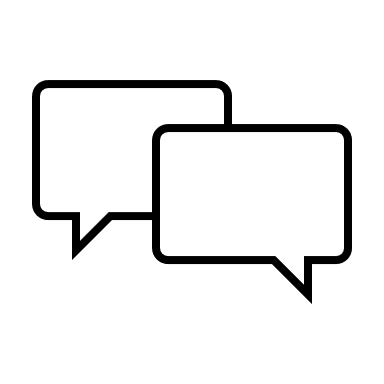 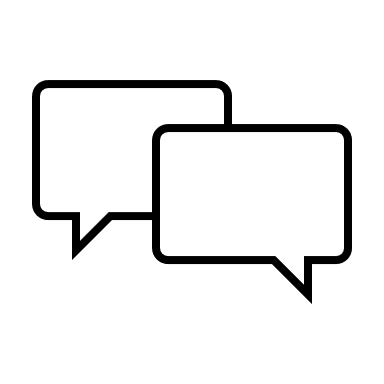 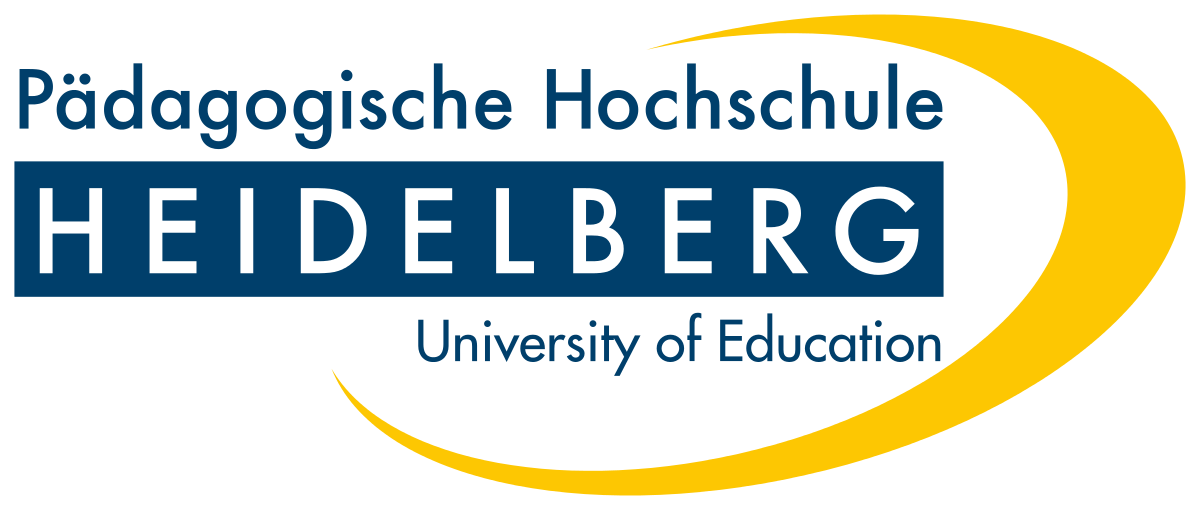 4. Conclusion:
Compare the motives of the European association with your mind map. Can you find the motives in your mind map?
Would you include some/all/no motives in your mind map? Discuss!
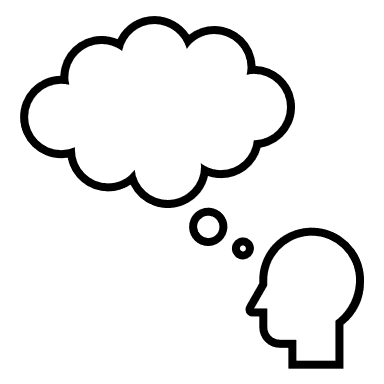 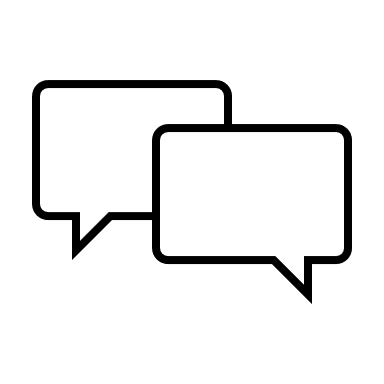 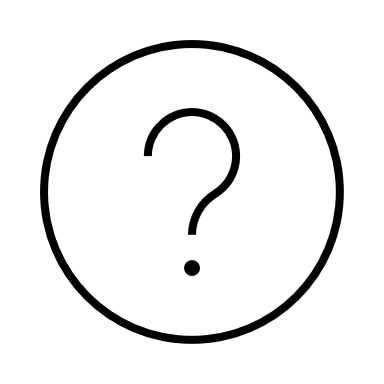 What does the EU mean for my everyday life?
_________________________________________

Die Erkenntnis, dass die europäischen Staaten heute als Einzelakteure auf der Weltbühne keine oder nur eine sehr eingeschränkte Rolle spielen können, verstärkte die Motivation für den europäischen Zusammenschluss. Bereits Anfang der 1970er-Jahre gab es Bemühungen zu einer "Europäischen Politischen Zusammenarbeit" (EPZ) […]. Doch Veränderungen der Entscheidungsstrukturen und der Zuständigkeiten in der Außen- und Sicherheitspolitik waren damals nur außerhalb der Gemeinschaftsverfahren erreichbar. Konkret bedeutete dies, dass […] politische Entscheidungen von den Regierungen unter Umgehung des Europäischen Parlaments nur einstimmig getroffen wurden und der Europäische Gerichtshof nicht zuständig war. […] Die veränderte weltpolitische Lage nach dem Ende des Kalten Krieges und die damit verbundenen höheren Erwartungen anderer Staaten an ein verstärktes Engagement der Europäer - vor allem seitens der USA - erhöhten den Druck auf die EU, eine größere […] Verantwortung zu übernehmen. Dies betraf vor allem die internationale Friedenssicherung und Krisenbewältigung. Konflikte und Kriege am Persischen Golf, in Ex-Jugoslawien und zuletzt auch in Afghanistan, im Irak und in Nordafrika belegen die Notwendigkeit einer verstärkten Beteiligung der EU bei der Lösung internationaler Konflikte.
Quelle: Otto Schmuck: Motive, Leitbilder und Etappen der Integration, in: Bundeszentrale für politische Bildung (Hrsg.): Informationen zur politischen Bildung Nr. 279. überarbeitete Neuauflage. Bonn 2012, https://www.bpb.de/lernen/grafstat/europawahl-2014/182021/m-02-06-zentrale-motive-fuer-die-europaeische-einigung.
_________________________________________

Die Erkenntnis, dass die europäischen Staaten heute als Einzelakteure auf der Weltbühne keine oder nur eine sehr eingeschränkte Rolle spielen können, verstärkte die Motivation für den europäischen Zusammenschluss. Bereits Anfang der 1970er-Jahre gab es Bemühungen zu einer "Europäischen Politischen Zusammenarbeit" (EPZ) […]. Doch Veränderungen der Entscheidungsstrukturen und der Zuständigkeiten in der Außen- und Sicherheitspolitik waren damals nur außerhalb der Gemeinschaftsverfahren erreichbar. Konkret bedeutete dies, dass […] politische Entscheidungen von den Regierungen unter Umgehung des Europäischen Parlaments nur einstimmig getroffen wurden und der Europäische Gerichtshof nicht zuständig war. […] Die veränderte weltpolitische Lage nach dem Ende des Kalten Krieges und die damit verbundenen höheren Erwartungen anderer Staaten an ein verstärktes Engagement der Europäer - vor allem seitens der USA - erhöhten den Druck auf die EU, eine größere […] Verantwortung zu übernehmen. Dies betraf vor allem die internationale Friedenssicherung und Krisenbewältigung. Konflikte und Kriege am Persischen Golf, in Ex-Jugoslawien und zuletzt auch in Afghanistan, im Irak und in Nordafrika belegen die Notwendigkeit einer verstärkten Beteiligung der EU bei der Lösung internationaler Konflikte.
Quelle: Otto Schmuck: Motive, Leitbilder und Etappen der Integration, in: Bundeszentrale für politische Bildung (Hrsg.): Informationen zur politischen Bildung Nr. 279. überarbeitete Neuauflage. Bonn 2012, https://www.bpb.de/lernen/grafstat/europawahl-2014/182021/m-02-06-zentrale-motive-fuer-die-europaeische-einigung.
_________________________________________

Die Erkenntnis, dass die europäischen Staaten heute als Einzelakteure auf der Weltbühne keine oder nur eine sehr eingeschränkte Rolle spielen können, verstärkte die Motivation für den europäischen Zusammenschluss. Bereits Anfang der 1970er-Jahre gab es Bemühungen zu einer "Europäischen Politischen Zusammenarbeit" (EPZ) […]. Doch Veränderungen der Entscheidungsstrukturen und der Zuständigkeiten in der Außen- und Sicherheitspolitik waren damals nur außerhalb der Gemeinschaftsverfahren erreichbar. Konkret bedeutete dies, dass […] politische Entscheidungen von den Regierungen unter Umgehung des Europäischen Parlaments nur einstimmig getroffen wurden und der Europäische Gerichtshof nicht zuständig war. […] Die veränderte weltpolitische Lage nach dem Ende des Kalten Krieges und die damit verbundenen höheren Erwartungen anderer Staaten an ein verstärktes Engagement der Europäer - vor allem seitens der USA - erhöhten den Druck auf die EU, eine größere […] Verantwortung zu übernehmen. Dies betraf vor allem die internationale Friedenssicherung und Krisenbewältigung. Konflikte und Kriege am Persischen Golf, in Ex-Jugoslawien und zuletzt auch in Afghanistan, im Irak und in Nordafrika belegen die Notwendigkeit einer verstärkten Beteiligung der EU bei der Lösung internationaler Konflikte.
Quelle: Otto Schmuck: Motive, Leitbilder und Etappen der Integration, in: Bundeszentrale für politische Bildung (Hrsg.): Informationen zur politischen Bildung Nr. 279. überarbeitete Neuauflage. Bonn 2012, https://www.bpb.de/lernen/grafstat/europawahl-2014/182021/m-02-06-zentrale-motive-fuer-die-europaeische-einigung.
_________________________________________

Die Erkenntnis, dass die europäischen Staaten heute als Einzelakteure auf der Weltbühne keine oder nur eine sehr eingeschränkte Rolle spielen können, verstärkte die Motivation für den europäischen Zusammenschluss. Bereits Anfang der 1970er-Jahre gab es Bemühungen zu einer "Europäischen Politischen Zusammenarbeit" (EPZ) […]. Doch Veränderungen der Entscheidungsstrukturen und der Zuständigkeiten in der Außen- und Sicherheitspolitik waren damals nur außerhalb der Gemeinschaftsverfahren erreichbar. Konkret bedeutete dies, dass […] politische Entscheidungen von den Regierungen unter Umgehung des Europäischen Parlaments nur einstimmig getroffen wurden und der Europäische Gerichtshof nicht zuständig war. […] Die veränderte weltpolitische Lage nach dem Ende des Kalten Krieges und die damit verbundenen höheren Erwartungen anderer Staaten an ein verstärktes Engagement der Europäer - vor allem seitens der USA - erhöhten den Druck auf die EU, eine größere […] Verantwortung zu übernehmen. Dies betraf vor allem die internationale Friedenssicherung und Krisenbewältigung. Konflikte und Kriege am Persischen Golf, in Ex-Jugoslawien und zuletzt auch in Afghanistan, im Irak und in Nordafrika belegen die Notwendigkeit einer verstärkten Beteiligung der EU bei der Lösung internationaler Konflikte.
Quelle: Otto Schmuck: Motive, Leitbilder und Etappen der Integration, in: Bundeszentrale für politische Bildung (Hrsg.): Informationen zur politischen Bildung Nr. 279. überarbeitete Neuauflage. Bonn 2012, https://www.bpb.de/lernen/grafstat/europawahl-2014/182021/m-02-06-zentrale-motive-fuer-die-europaeische-einigung.
_________________________________________

Die Erkenntnis, dass die europäischen Staaten heute als Einzelakteure auf der Weltbühne keine oder nur eine sehr eingeschränkte Rolle spielen können, verstärkte die Motivation für den europäischen Zusammenschluss. Bereits Anfang der 1970er-Jahre gab es Bemühungen zu einer "Europäischen Politischen Zusammenarbeit" (EPZ) […]. Doch Veränderungen der Entscheidungsstrukturen und der Zuständigkeiten in der Außen- und Sicherheitspolitik waren damals nur außerhalb der Gemeinschaftsverfahren erreichbar. Konkret bedeutete dies, dass […] politische Entscheidungen von den Regierungen unter Umgehung des Europäischen Parlaments nur einstimmig getroffen wurden und der Europäische Gerichtshof nicht zuständig war. […] Die veränderte weltpolitische Lage nach dem Ende des Kalten Krieges und die damit verbundenen höheren Erwartungen anderer Staaten an ein verstärktes Engagement der Europäer - vor allem seitens der USA - erhöhten den Druck auf die EU, eine größere […] Verantwortung zu übernehmen. Dies betraf vor allem die internationale Friedenssicherung und Krisenbewältigung. Konflikte und Kriege am Persischen Golf, in Ex-Jugoslawien und zuletzt auch in Afghanistan, im Irak und in Nordafrika belegen die Notwendigkeit einer verstärkten Beteiligung der EU bei der Lösung internationaler Konflikte.
Quelle: Otto Schmuck: Motive, Leitbilder und Etappen der Integration, in: Bundeszentrale für politische Bildung (Hrsg.): Informationen zur politischen Bildung Nr. 279. überarbeitete Neuauflage. Bonn 2012, https://www.bpb.de/lernen/grafstat/europawahl-2014/182021/m-02-06-zentrale-motive-fuer-die-europaeische-einigung.
_________________________________________

Die Erkenntnis, dass die europäischen Staaten heute als Einzelakteure auf der Weltbühne keine oder nur eine sehr eingeschränkte Rolle spielen können, verstärkte die Motivation für den europäischen Zusammenschluss. Bereits Anfang der 1970er-Jahre gab es Bemühungen zu einer "Europäischen Politischen Zusammenarbeit" (EPZ) […]. Doch Veränderungen der Entscheidungsstrukturen und der Zuständigkeiten in der Außen- und Sicherheitspolitik waren damals nur außerhalb der Gemeinschaftsverfahren erreichbar. Konkret bedeutete dies, dass […] politische Entscheidungen von den Regierungen unter Umgehung des Europäischen Parlaments nur einstimmig getroffen wurden und der Europäische Gerichtshof nicht zuständig war. […] Die veränderte weltpolitische Lage nach dem Ende des Kalten Krieges und die damit verbundenen höheren Erwartungen anderer Staaten an ein verstärktes Engagement der Europäer - vor allem seitens der USA - erhöhten den Druck auf die EU, eine größere […] Verantwortung zu übernehmen. Dies betraf vor allem die internationale Friedenssicherung und Krisenbewältigung. Konflikte und Kriege am Persischen Golf, in Ex-Jugoslawien und zuletzt auch in Afghanistan, im Irak und in Nordafrika belegen die Notwendigkeit einer verstärkten Beteiligung der EU bei der Lösung internationaler Konflikte.
Quelle: Otto Schmuck: Motive, Leitbilder und Etappen der Integration, in: Bundeszentrale für politische Bildung (Hrsg.): Informationen zur politischen Bildung Nr. 279. überarbeitete Neuauflage. Bonn 2012, https://www.bpb.de/lernen/grafstat/europawahl-2014/182021/m-02-06-zentrale-motive-fuer-die-europaeische-einigung.